ULIS
Projet pédagogique individualisé  -  septembre 2018
Projet rédigé par : ***, enseignante ULIS
Renseignements administratifs
Cadre familial
Aménagements particuliers
SOINS
TEMPS SCOLAIRE
AUTRE
NOTIFICATIONS OBTENUES
lunettes
PAI
traitement autre
transport soins
repas cantine
taxi
AVS – i
rentre seul
droitier
fratrie dans l’école
fratrie dans une autre école
SESSAD APAR
IME
AVS-I
transport
matériel péda spé
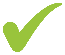 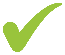 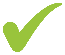 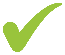 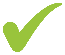 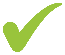 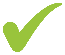 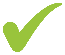 Cursus scolaire et soins
ULIS
Projet pédagogique individualisé  -  année en cours
Emploi du temps de l’élève
Répartition des temps de l’élève
Les partenaires
ULIS
Projet pédagogique individualisé  -  septembre 2018
Propositions pour le PPS
Date ESS : …
parents
A NOTER
SOINS
ULIS
Projet pédagogique individualisé  -  les constats
ULIS
Projet pédagogique individualisé  -  les constats
La formation de la personne et du citoyen
Questionner le monde  : se repérer dans le temps
Questionner le monde  : se repérer dans l’espace
ULIS
Projet pédagogique individualisé  -  les constats
Cycle 1
Les systèmes naturels et les systèmes techniques
Cycle 2
Nombres et calculs
Cycle 1
Problèmes
Géométrie, mesures
ULIS
Projet pédagogique individualisé  -  les constats
Les langages pour penser et communiquer
Cycle 2
Cycle 2
lecture
Autour de l’oral
Cycle 1
Produire de l’écrit
autour des lettres
Étude de la langue
ULIS
Projet pédagogique individualisé  -  objectifs et bilans
La formation de la personne et du citoyen
Les langages pour penser et communiquer
Les systèmes naturels et les systèmes techniques
ULIS
Projet pédagogique individualisé  -  objectifs et bilans
Au sein de la classe de référence
La formation de la personne et du citoyen
langage